Curriculumontwerp AVO
Vakdidactiek 3
Het product
Leerlingen gaan zelfstandig over het onderwerp genocides nadenken
Door:
1. Zich zelfstandig te verdiepen in het onderwerp aan de hand van een PowerPoint
2. In groepjes een bronnenopdracht te maken en die te bespreken
3. Zelfstandig een tweede bronnenopdracht te maken en daar per bron een argumentatie bij te schrijven
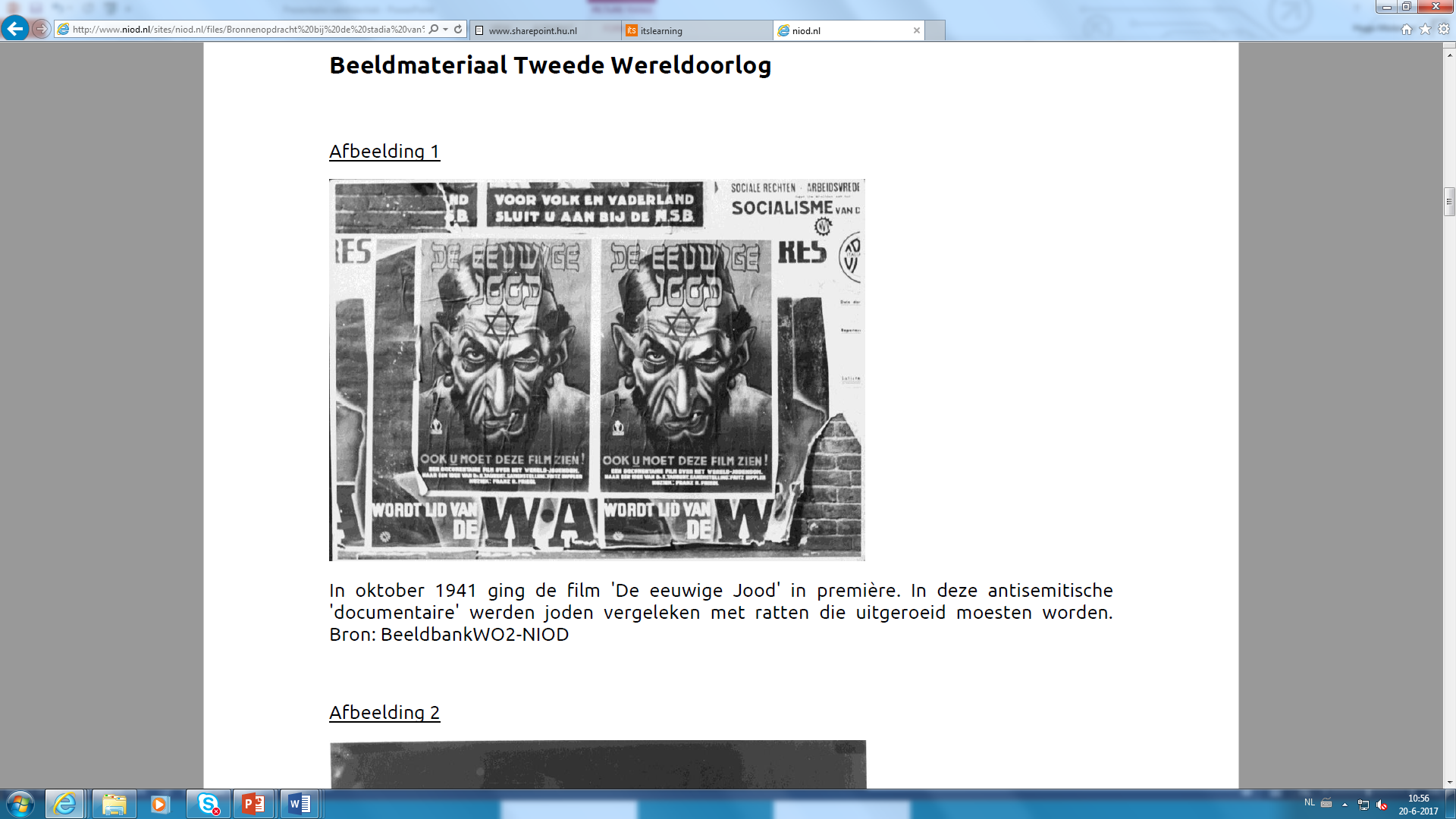 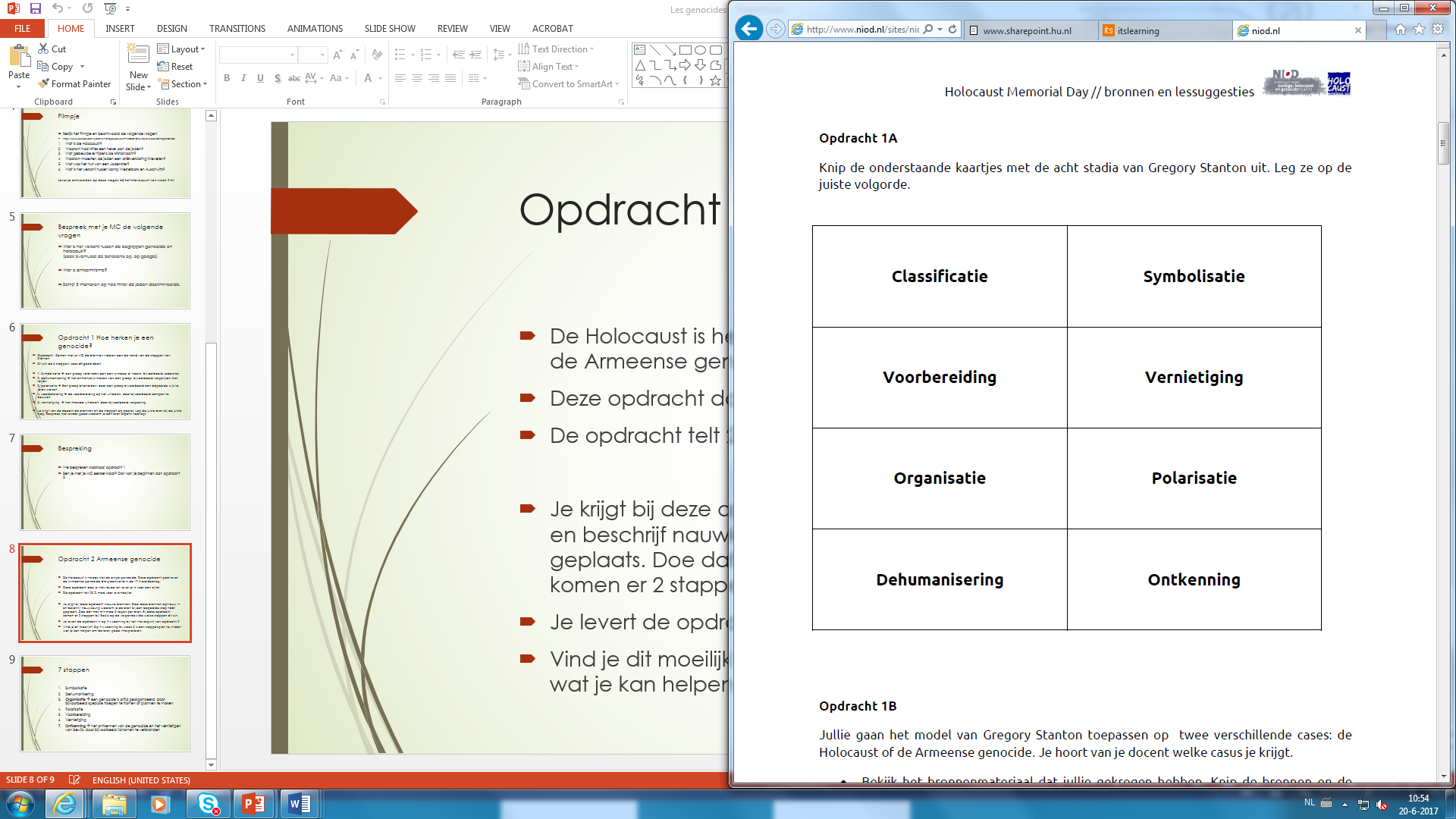 Beginsituatie klas
3 havo/vwo
30 leerlingen
Gebekte leerlingen
Gemotiveerde klas die goed is in Geschiedenis   
MC’s
Randvoorwaarden school
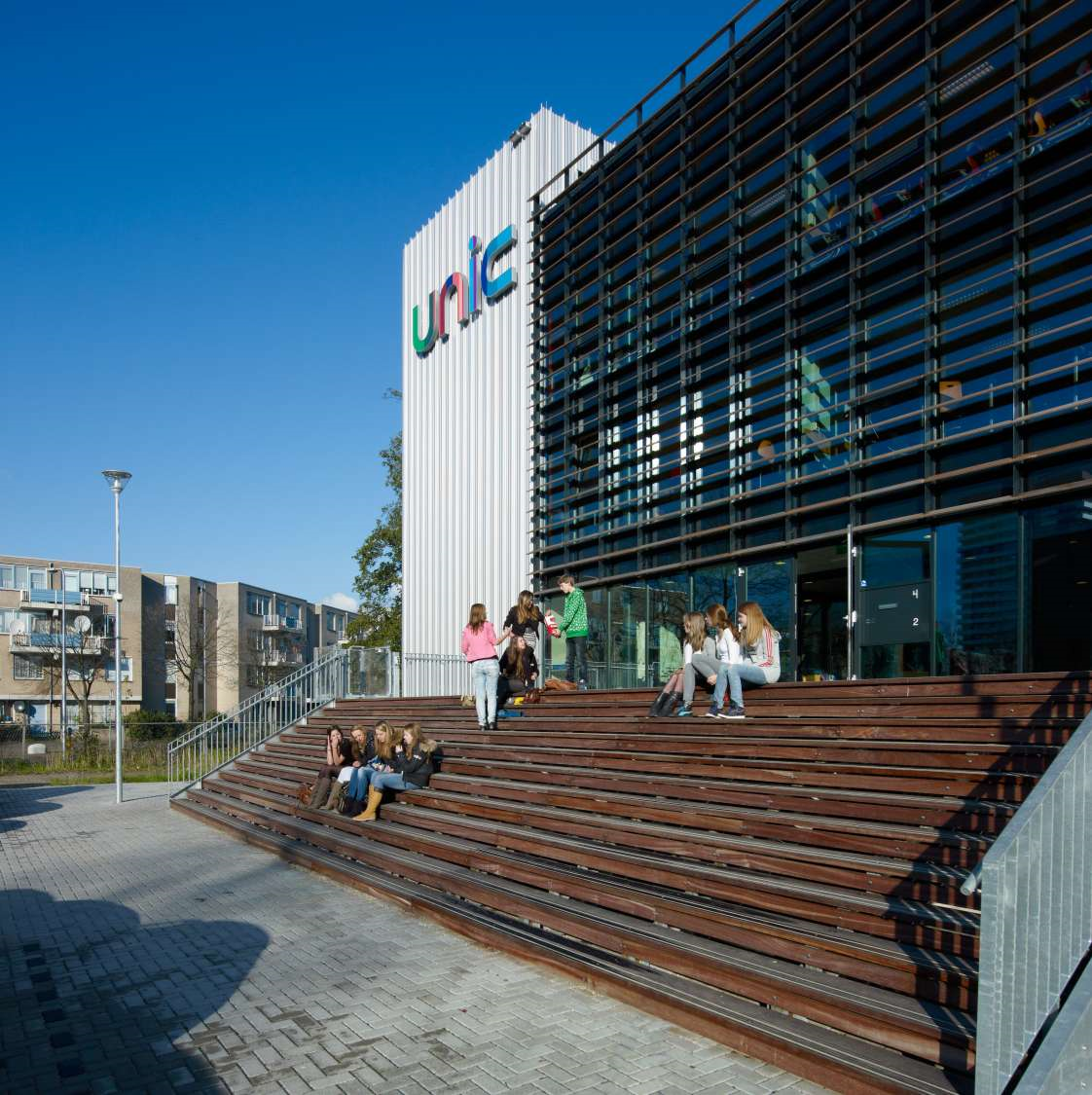 Unic
Openbare school
Kleine school (600 leerlingen)
Biedt vernieuwend onderwijs aan
Elke leerling heeft een laptop

3 kernwaarden: Eigenheid, Verbondenheid en Autonomie
Overheidsdoelen
40. De leerling leert historische bronnen te gebruiken om zich een beeld van een tijdvak te vormen of antwoorden te vinden op vragen, en hij leert daarbij ook de eigen cultuurhistorische omgeving te betrekken.
Lesdoelen
De leerlingen kunnen zelfstandig leren over genocide
De leerlingen kennen de begrippen discriminatie, antisemitisme, genocide en holocaust. 
Leerlingen kunnen met de stappen van Stanton bronnen over genocide indelen en dat verantwoorden
Leerlingen weten dat er meerdere genocides zijn geweest
ICT
Al het lesmateriaal wordt aangeboden via It’s Learning
PowerPoint
Filmpje
Documenten
Via een Nearpod bespreken we de eerste opdracht
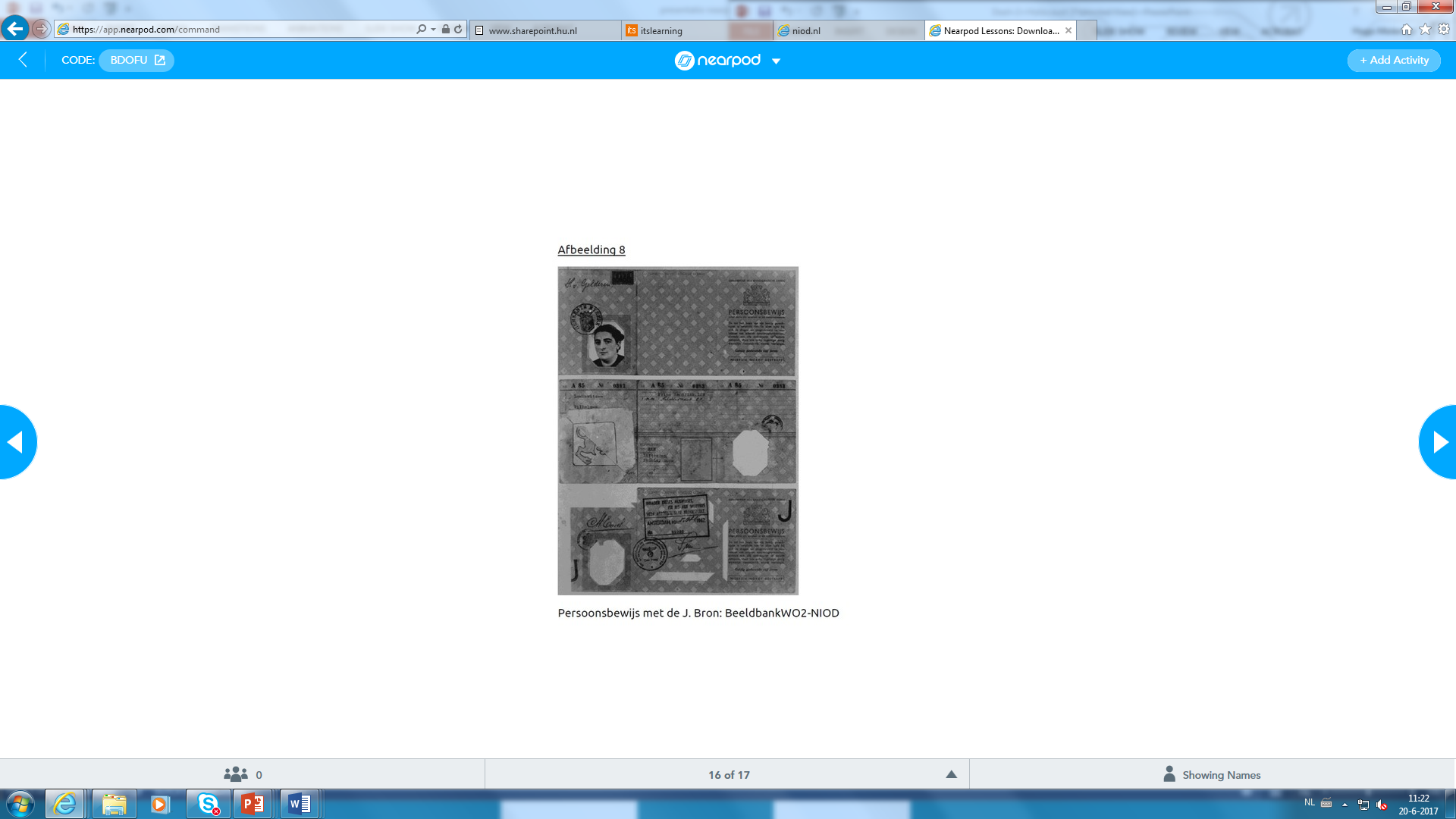 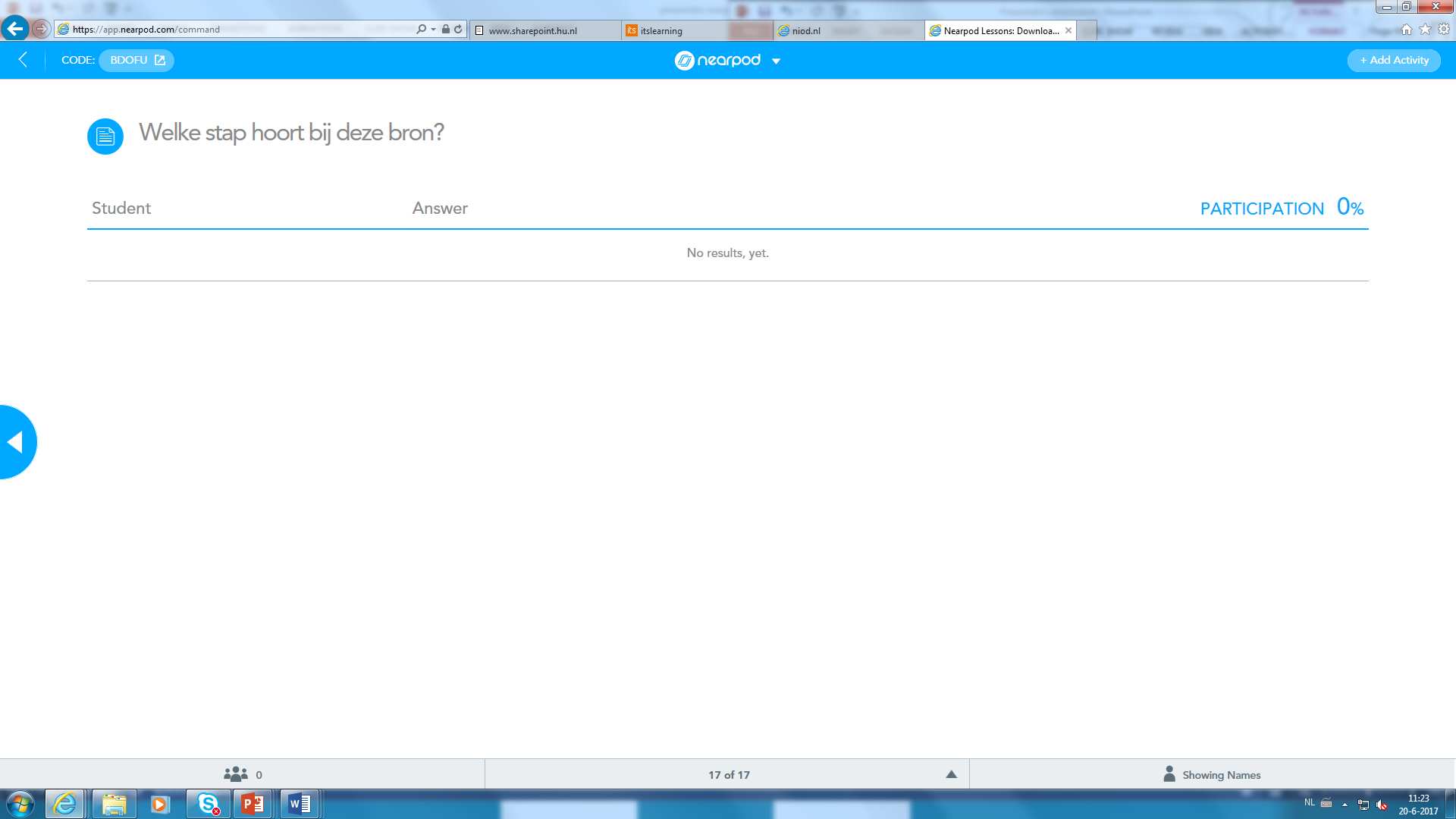 Onderwijs vernieuwend
De leraar heeft vooral een coachende rol
Leerlingen hebben veel autonomie 
Differentiatie
Een moeilijk onderwerp als genocides wordt uitgebreid behandeld
Componenten historisch redeneren
Gebruik van historische begrippen
Leerlingen moeten voldoende gelegenheid krijgen om zelf actief aan de gang te gaan met bronnen
Argumenteren
Gebruik van bronnen
Differentiatie
De leerlingen kunnen extra uitleg krijgen 
Leerlingen kunnen een stappenplan krijgen 
Docent heeft meer tijd en kan leerlingen individueel beter begeleiden
Toetsing
De leerlingen werken bij de tweede bronnenopdracht een uitgebreide verantwoording uit. Dit wordt getoetst aan de hand van een rubric.
Opdracht bronnen indelen 
Let bij deze opdracht goed op de argumentatie voor je keuzes. Deze telt namelijk dubbel mee in de beoordeling!